STUDENCI – LEGALNA PRACA I POBYT W POLSCE     27 września 2021
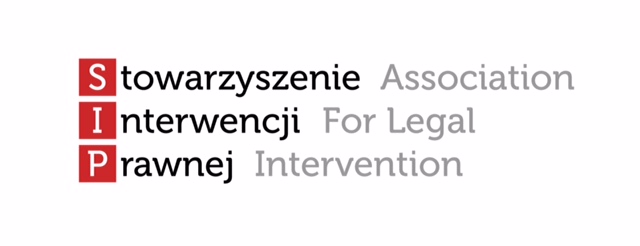 r. pr. Patrycja Mickiewicz
PODSTAWY POBYTU W POLSCE
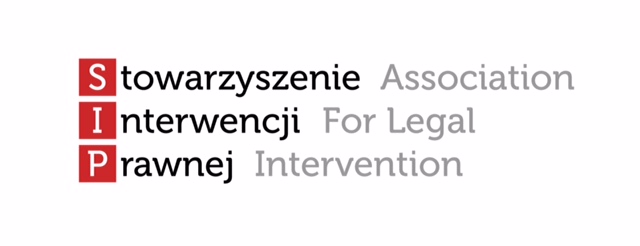 Ruch bezwizowy
Rozporządzenie Parlamentu Europejskiego i Rady (UE)  2018/1806 z dnia 14 listopada 2018 r. wymieniające państwa trzecie, których obywatele muszą posiadać wizy podczas przekraczania granic zewnętrznych, oraz te, których obywatele są zwolnieni z tego wymogu (tekst jednolity) 90 dni w ciągu każdych 180 dni (https://www.schengenvisainfo.com/visa-calculator/)

Wiza Schengen (do 90 dni)
Wiza krajowa(minimum 90 dni do 12 miesięcy)
Zezwolenie na pobyt czasowy
WIZA KRAJOWA
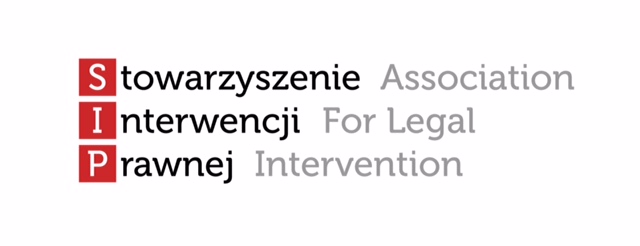 Gdzie aplikować? 
	Konsulaty RP w kraju pochodzenia

	Jaki cel pobytu? 
Studia na Uniwersytecie (kurs przygotowawczy, studia licencjackie i magisterskie, doktoranckie), zarówno stacjonarne, niestacjonarne, jak i zaoczne,

	Jaka jest opłata? 
	80 EUR
WIZA KRAJOWA
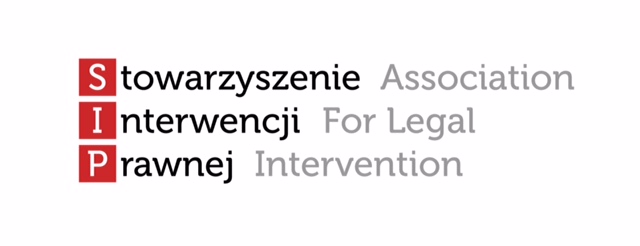 Wymagania dotyczące uczelni:

Została zatwierdzona na potrzeby przyjmowania studentów zagranicznych (np. Uczelnie publiczne)
=> Wykaz uczelni: https://www.gov.pl/web/mswia/zloz-wniosek-o-zatwierdzanie-jednostki-lub-organizatora-strazu-na-potrzeby-przyjmowania-cudzoziemcow

Wymagania dotyczące aplikujących o wizę?
  - ubezpieczenie (kwota ubezpieczenia: min 30000 zł)
  - wystarczające środki na pokrycie kosztów pobytu, powrotu i studiów
  - dowód wpłaty za studia
  - potwierdzenie przyjęcia na studia
  - brak zakazu wjazdu do Polski lub innych krajów Schengen
ZEZWOLENIE NA POBYT CZASOWY
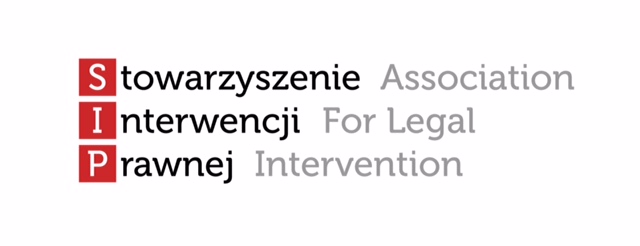 Gdzie składać wiosek? 
do wojewody właściwego ze względu na miejsce zamieszkania (w Warszawie: Wojewoda Mazowiecki)
Rezerwacja kolejki w celu osobistego złożenia wniosku: 
	https://kolejka-wsc.mazowieckie.pl/rezerwacje/pol/login
Złożenie wniosku za pośrednictwem poczty (wniosek dotknięty wadami formalnymi) (UWAGA! Data złożenia wniosku)
Złożenie wniosku w kancelarii urzędu: Marszałkowska 3/5 lub Pl. Bankowy 3/5 (wniosek dotknięty wadami formalnymi)
Nowy system do rezerwacji terminów: https://inpol.mazowieckie.pl/login

	Wysokość opłaty za wydanie decyzji? 
340 PLN 
Centrum Obsługi Podatnika, ul. Obozowa 57, 01-161 Warszawa
Numer rachunku: 21 1030 1508 0000 0005 5000 0070
ZEZWOLENIE NA POBYT CZASOWY
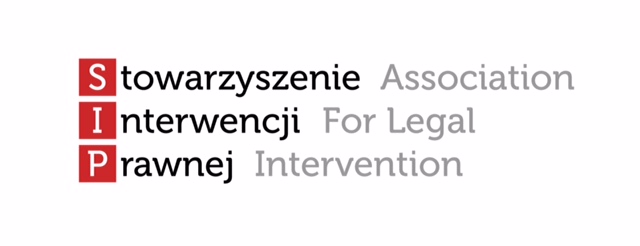 Jakie wymagania muszę spełnić?
 wniosek musi zostać złożony w czasie legalnego pobytu w Polsce (4 zdjęcia, 2 kopie paszportu, dowód opłaty oraz poniżej wymienione dokumenty)
 ubezpieczenie zdrowotne (suma ubezpieczenia: minimum 30 000 EUR)
 dowód opłaty za studia
 zaświadczenie o przyjęciu na studia/kontynuacji studiów wydane przez uczelnię (wzór zaświadczenia określa rozporządzenie)
wystarczające środki finansowe do pokrycia kosztów pobytu, zamieszkania, studiów i powrotu do kraju pochodzenia,
ZEZWOLENIE NA POBYT CZASOWY
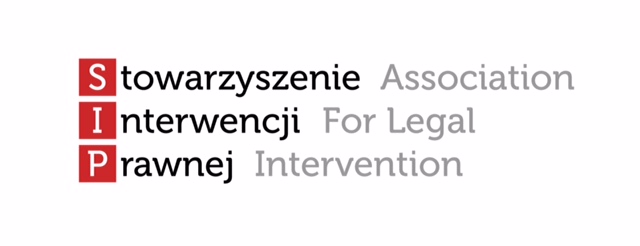 Wystarczające środki
Po odliczeniu kosztów:
1. zamieszkania (najem + opłaty dodatkowe), oraz
2. studiów (w praktyce 3 semestry), oraz
3. kosztu powrotu do kraju (200, 2500 PLN),

powinieneś mieć minimum 701 zł miesięcznie (w przypadku osób samotnych) lub 528 PLN miesięcznie na każdego członka rodziny 
UWAGA! Od 2022: 776 zł (osoba samotna), 600 (na każdego członka rodziny)
[Speaker Notes: Jak mieszkam z chłopakiem i na naszą dwójkę jest umowa najmu, to załączyć oświadczenie kto ile płaci  57 466 PLN and if you live with your husband 63 146 PLN?]
ZEZWOLENIE NA POBYT CZASOWY
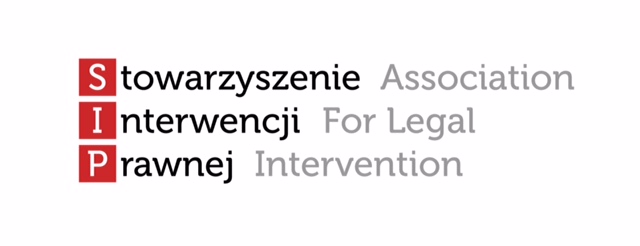 Wystarczające środki - jak mogę je udowodnić?

Środki na koncie bankowym w Polsce (mogą znajdować się na kilku rachunkach, mogą być w innej walucie), wydane najwcześniej 1 miesiąc przed złożeniem wniosku
potwierdzenie przyznania stypendium
czek podróżny
limity na karcie kredytowej,
umowa o pracę (zaświadczenie o zatrudnieniu wydane najwcześniej 1 miesiąc przed złożeniem wniosku)
inne
ZEZWOLENIE NA POBYT CZASOWY
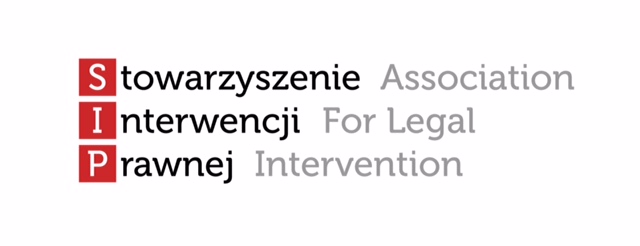 Na jak długo wydawane jest zezwolenie?
  Pierwsze zezwolenie – 15 miesięcy (nie dłużej niż na 3 miesiące od daty zakończenia studiów), 
 Drugie i kolejne – do 3 lat (nie dłużej niż na 3 miesiące od daty zakończenia studiów)

Jak długo będę oczekiwać na wydanie decyzji?
około 3 miesiące,
ponaglenie/skarga na bezczynność,
ZEZWOLENIE NA POBYT CZASOWY
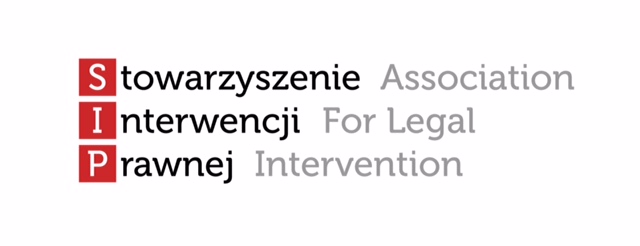 CO ZROBIĆ W PRZYPADKU DECYZJI ODMOWNEJ?

 Odwołanie do Szefa Urzędu do Spraw Cudzoziemców w terminie 14 dni Uwaga! Odwołanie składasz za pośrednictwem wojewody
 Jeżeli nie składasz odwołania, masz obowiązek opuścić Polskę (Ważne: terminy)
 Jeżeli otrzymałeś decyzję odmowną od Szefa Urzędu do Spraw Cudzoziemców masz prawo złożyć skargę do wojewódzkiego sądu administracyjnego w terminie 30 dni. Jesteś jednak zobowiązany do opuszczenia Polski w terminie 30 dni, chyba ze posiadasz inny dokument uprawniający cię do pobytu w Polsce. Niedopełnienie obowiązku opuszczenia Polski może prowadzić do wydania decyzji o zobowiązaniu do powrotu,
ZEZWOLENIE NA POBYT CZASOWY
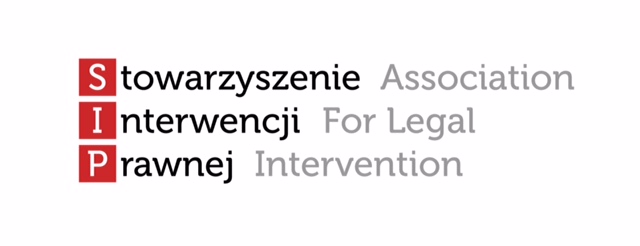 PRAWA I OBOWIĄZKI W TOKU POSTĘPOWANIA:

jeśli złożysz wniosek przebywając w Polsce legalnie, powinieneś otrzymać do paszportu stamplię,
możesz legalnie przebywać w Polsce w trakcie postępowania (także w toku postępowania odwoławczego)
możesz wrócić do swojego kraju i ubiegać się o wizę (Uwaga! Stampila potwierdzająca złożenie wniosku nie uprawnia do podróżowania po innych państwach obszaru Schengen),
możesz legalnie pracować w Polsce, jeśli przebywasz w Polsce legalnie i jesteś studentem studiów stacjonarnych,
ZEZWOLENIE NA POBYT CZASOWY
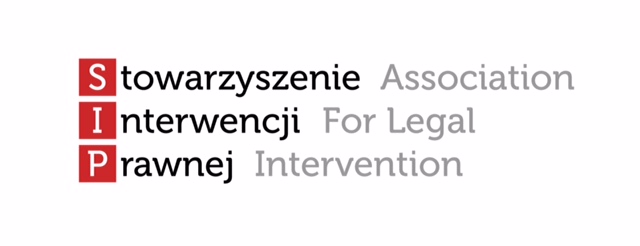 WAŻNE INFORMACJE
 Zawsze informuj o zmianie adresu w toku postępowania oraz sprawdzaj swoją skrzynkę pocztową regularnie 
 Nigdy nie udzielaj nieprawdziwych informacji i nie składaj fałszywych dokumentów,
 Zawsze domagaj się potwierdzenia złożenia dokumentów w urzędzie, wszelką korespondencję do urzędu wysyłaj przesyłką poleconą i zachowuj potwierdzenie nadania, 
Upewnij się, że złożone przez ciebie dokumenty są aktualne (dotyczy zwłaszcza ubezpieczenia zdrowotnego, umowy najmu, zaświadczenia o zatrudnieniu)
Upewnij się, że umowa najmu, którą posiadasz zawiera informację dotyczącą wysokości kosztów eksploatacyjnych albo złóż rachunki lub oświadczenie właściciela lokalu,
wszystkie dokumenty w języku obcym muszą być tłumaczone na język polski przez tłumacza przysięgłego 
Składaj oryginały dokumentów lub kopie uwierzytelnione przez notariusza,
SZCZEGÓLNE ROZWIĄZANIA PRZYJĘTE WZWIĄZKU Z EPIDEMIĄ
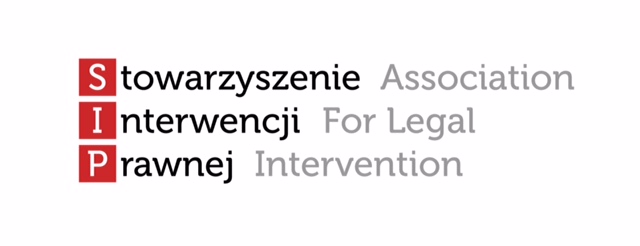 Przedłużenie legalnego pobytu w przypadku wygaśnięcia wizy krajowej lub zezwolenia na pobyt czasowy w trakcie epidemii (do 30 dni po odwołaniu stanu epidemii/stanu zagrożenia epidemiologicznego)

Przedłużenie pobytu, jeśli byłeś w Polsce 14 marca 2020 roku na wizie Schengen lub ruchu  bezwizowym (do 30 dni od dnia odwołania stanu epidemii/stanu zagrożenia epidemiologicznego)
PRAWO DO PRACY
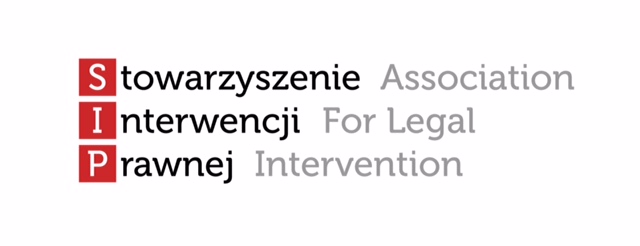 studenci studiów stacjonarnych – masz prawo pracy w Polsce bez konieczności posiadania zezwolenia na pracę, 
absolwent studiów stacjonarnych w Polsce  – masz prawo pracy w Polsce bez konieczności posiadania zezwolenia na pracę, 
zezwolenie na pobyt czasowy dla studenta studiów stacjonarnych – masz prawo pracy w Polsce bez konieczności posiadania zezwolenia na pracę, 
studia niestacjonarne, studia zaoczne, studia podyplomowe – w celu legalnego wykonywania pracy w Polsce musisz posiadać zezwolenie na pracę,

UWAGA ! Praca bez zezwolenia na pracę, w przypadku gdy jest ono wymagane, może prowadzić do wydania decyzji o zobowiązaniu do powrotu!
JAK UZYSKAĆ INFORMACJĘ W SPRAWIE
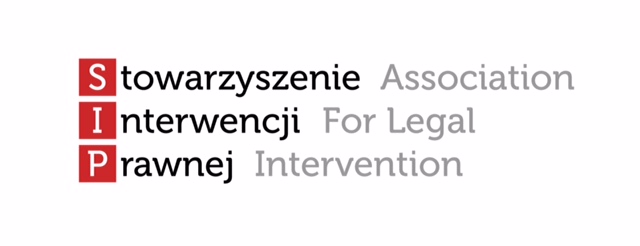 MAZOWIECKI URZĄD WOJEWÓDZKI:
formularz kontaktowy: https://kontaktwsc.mazowieckie.pl/
tel: 22 695 67 73, 22 695 66 69

SZEF URZEDU DO SPRAW CUDZOZIEMCÓW:
- infolinia: 22 601 75 75
PYTANIA
Jakie ubezpieczenie jest potrzebne do karty Pobytu? Jak wygląda procedura składania dokumentów w Warszawie (w jakim urzędzie/jak się zapisać)? 
Jakie mam opcje legalizacji pobytu?
Pełna procedura legalizacji pobytu od przyjazdu do wyjazdu z Polski, 
Jeśli komuś odmówiono pozwolenia na pobyt, jaką procedurę lepiej zastosować – odwołać się czy składać nowy wniosek? 
Zamierzam złożyć odwołanie od decyzji odmownej. Czy muszę raz jeszcze składać wszystkie dokumenty?
PYTANIA
Na decyzję czekam już 6 miesięcy. Z uwagi na pilną sprawę muszę wyjechać z Polski. Czy jest jakiś sposób na przyspieszenie sprawy?

Złożyłem już wniosek wraz z większością wymaganych dokumentów. Niestety zdałem sobie sprawę, że brakuje jednego dokumentu. Czy nadal mogę załączyć ten dokument do mojej sprawy? Jeśli tak, jak to zrobić?

Zmieniłem adres w Polsce czy mam o tym poinformować Urząd?

Mam konto w zagranicznym banku. Czy wyciąg z tego banku wystarczy, aby udowodnić wystarczające środki na życie w Polsce?
PYTANIA
Złożyłem wniosek o zezwolenie na pobyt i nadal nie otrzymałem odpowiedzi. Niedługo wyjeżdżam z Polski. Czy mam obowiązek  poinformować o tym Urząd? Co powinienem zrobić?

Mój wniosek o zezwolenie na pobyt czasowy został rozpatrzony negatywnie, ale nadal posiadam zezwolenie na pobyt ważne do 15 lipca. Czy złożyć odwołanie czy lepiej złożyć nowy wniosek?
NAJCZĘSTSZE POWODY ODMÓW
BRAK WYSTARCZAJĄCYCH ŚRODKÓW,
ZŁOŻONO KOPIE DOKUMENTÓW,
BRAK INFORMACJI O KOSZTACH EKSPLOATACJI LOKALU,
UBEZPIECZENIE UTRACIŁO WAŻNOŚĆ,
NA ZAŚWIADCZENIU Z UCZELNI BRAK WSZYSTKICH WYMAGANYCH INFORMACJI,
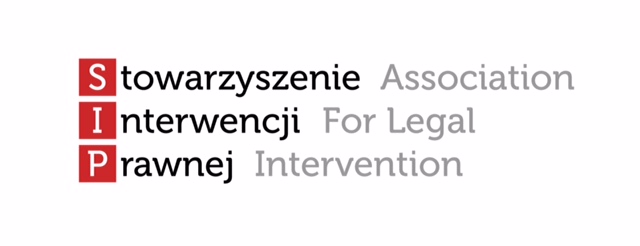 PYTANIA?